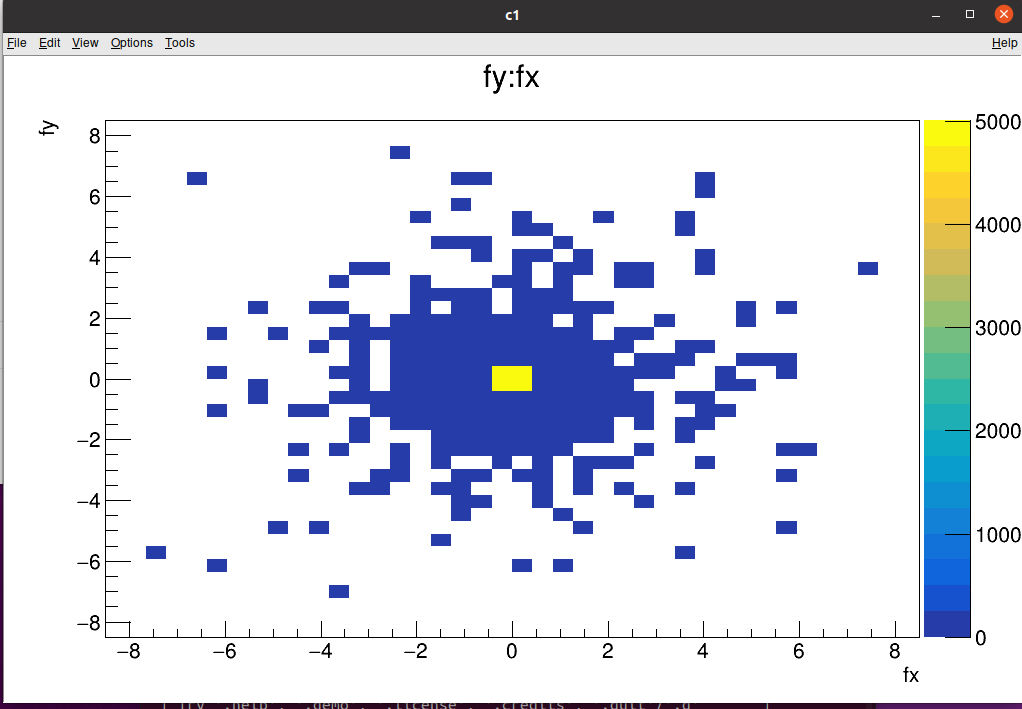 10mmBe板，xy分布
红色是x方向
蓝色是y方向
按标准差计算